Swimming pool in The National Orthodox School
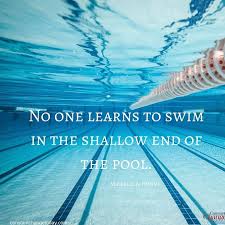 By Sami Abbasi, Fayez Aluzaizi and Loay kawar
introduction
We want to have a swimming pool in The National Orthodox school because it is good for students health, student in our school could pay for lessons and student from different school who don’t have a swimming pool they could come to our school to have lessons and it could cover the expenses to build a swimming pool in addition to we can have a team for swimming and that could help the schools reputation and we want to put the swimming pool under the arena.
Causes
Water activities, especially for the youngest of children, provide the opportunity to learn life skills and healthy habits. Whether integrated into the daily schedule or treated as an extra curricular option, a swimming pool is an extremely valuable facility for students physical and mental health.
consequences
It is going to be hard for the school to maintain the swimming pool such as: students behaving and safety of students, can cause water problems and problems between the students.
Kids can learn how to swimming pool, it is a fun activity and could be refreshing, it is a great exercise for all the students.
Advantages
Kids can learn how to swim 
Swimming is a great exercise for the whole body 
Fun activity for students 
More options for sports rather than the normal sports
It will help the schools reputation
Disadvantages
hard to maintain 
Hard to keep students focused on the lesson
can be unhygienic due to many students swimming in the pool 
Can cause water problems 
Students can misbehave.
Finance
An average swimming pool is about 35 thousand to 45 thousand JD.
Are idea to pay the expenses is for student from different schools from stage 6 to 12 come to are school in addition pay to have lessons and students from our school could pay as well but cheaper, for students from different schools could pay 150 JD for each month and students from our school could pay 100 JD for each month, should cover the expenses.
Statistic
What is your gender?
What is your age?
Do you play sports ?
What sports do you play ?
How much time do you spend playing sports?
If the school built a swimming pool do you think it will improve the students health?
What are the advantages for having a swimming pool?
What are the disadvantages for having a swimming pool?
Do you think that it is a good idea to have swimming pool in our school. Yes or No? and why?
Do you think we should put the swimming pool indoor or outdoor?
where do you think we should put the swimming pool?